Тема: Гражданское право
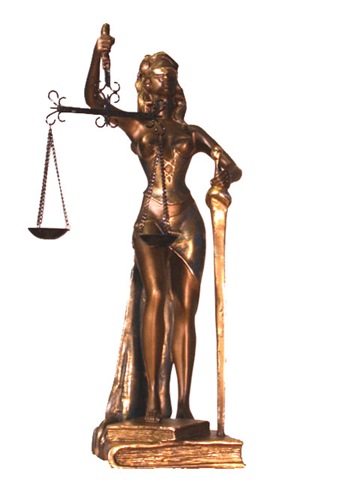 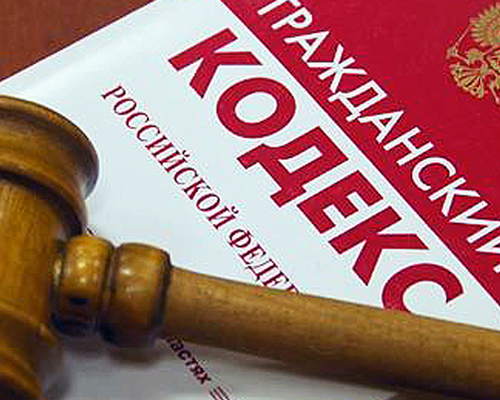 МОБУ «СОШ №1» г. Кудымкар
Учитель истории и обществознания,
 1 категории
Штейникова Л.Н.
Цель урока:
Формирование представлений учащихся об основах Гражданского законодательства РФ.
Развитие коммуникативных способностей.
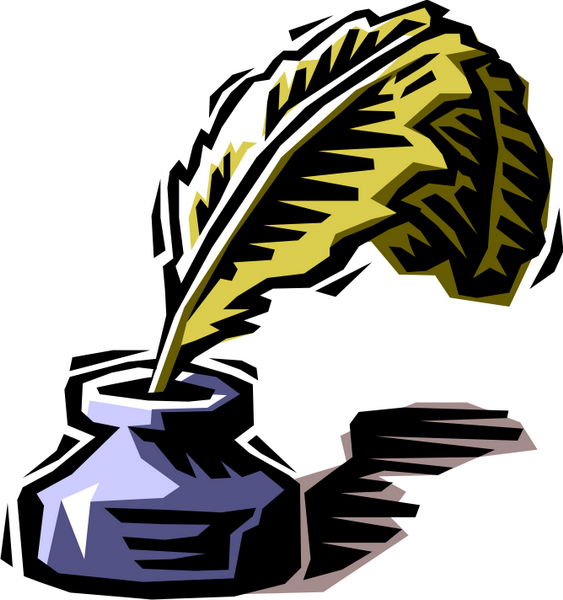 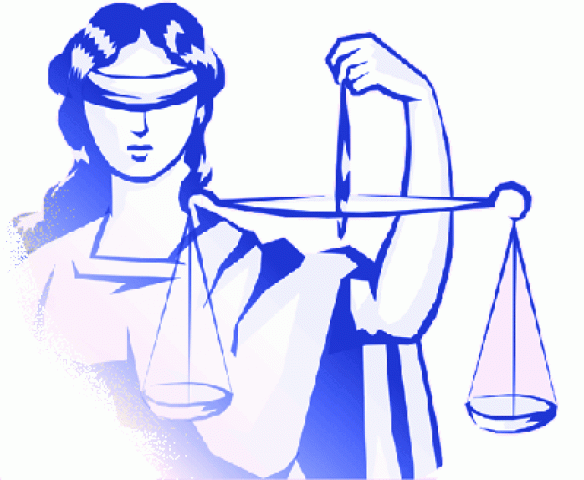 План урока:
Гражданские правоотношения;
Имущественные права;
Личные неимущественные права;
Право на интеллектуальную собственность;
Наследование;
Защита личных прав.
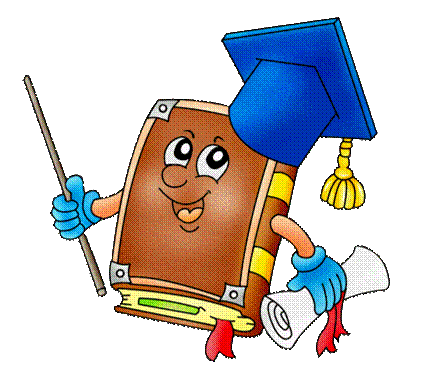 Новые понятия:
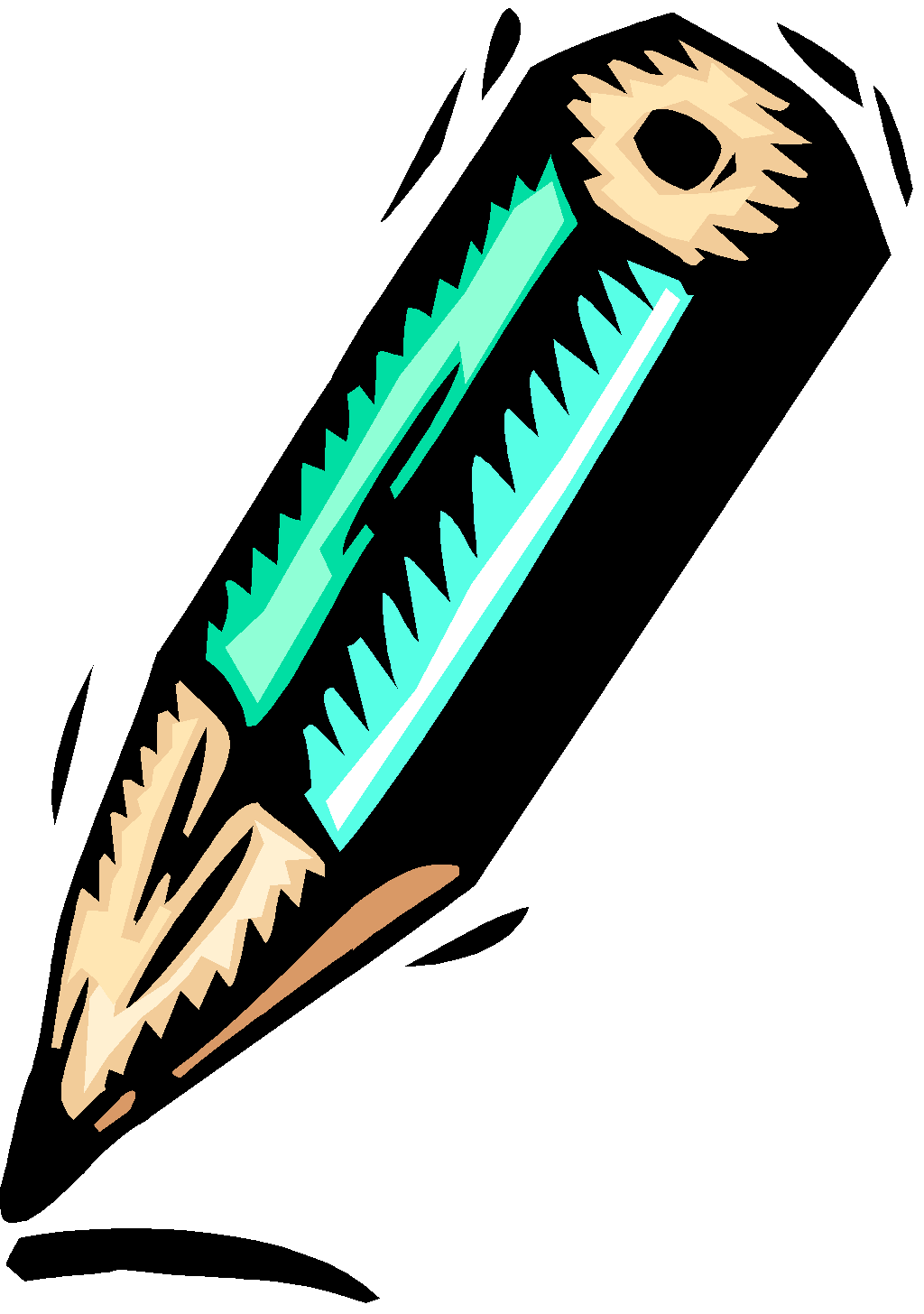 Гражданские правоотношения -
Субъект гражданского права -
Объект гражданского права -
Физические лица -
Юридические лица -
Деньги -
Ценная бумага -
Авторское право -
Патентное право -
Наследование -
Гражданские правоотношения
Имущественные или личные неимущественные отношения, урегулированные нормами гражданского права.
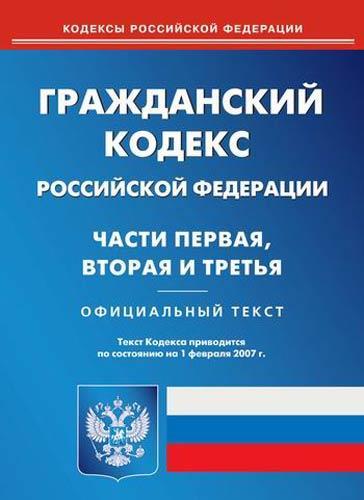 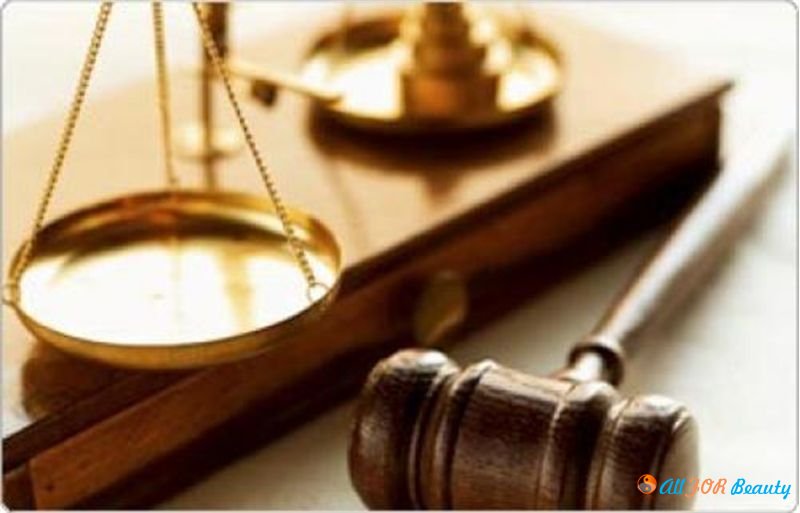 Основания для возникновения, изменения и прекращения гражданских правоотношений?
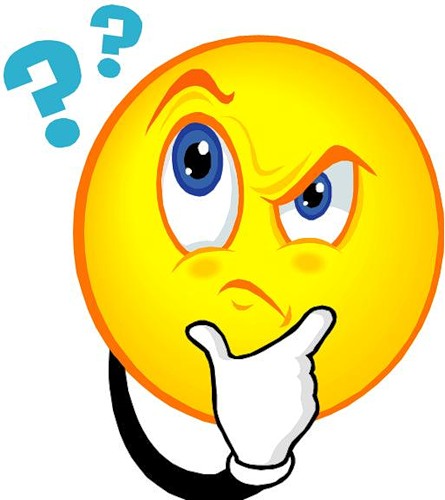 Конкретные жизненные обстоятельства.
Участники гражданско-правовых отношений
Субъект
Объект
Особая группа: 
организации, обладающие 
определенными Властными 
полномочиями
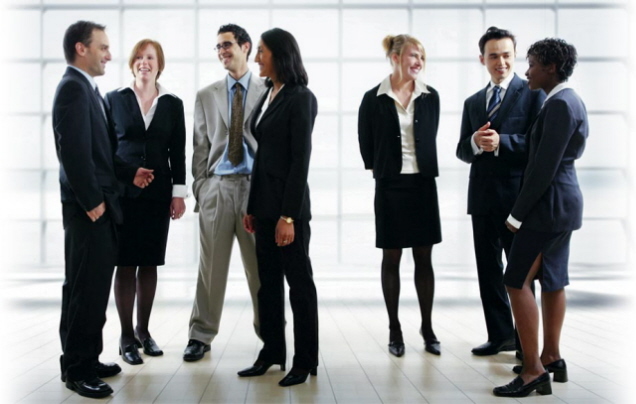 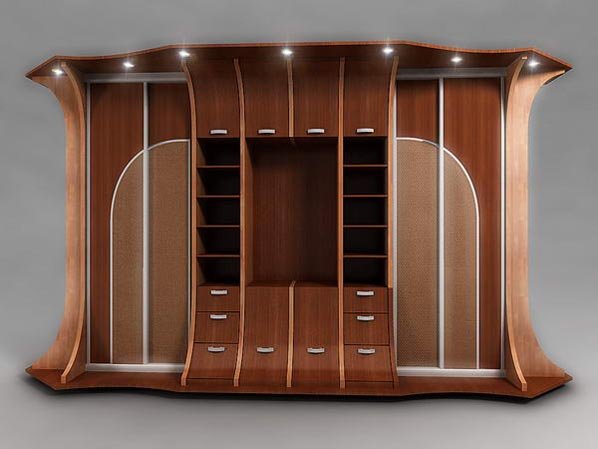 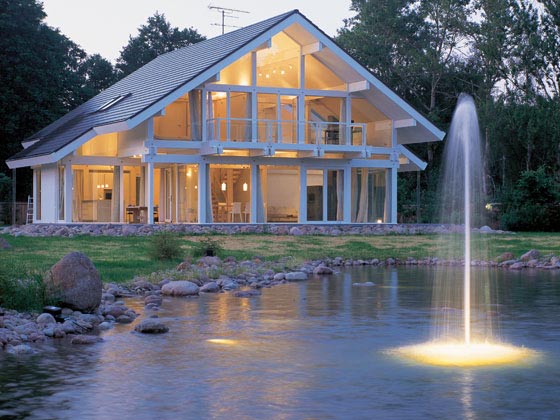 Субъекты гражданского права
Граждане (физические лица) если они обладают гражданской  правоспособностью и гражданской дееспособностью;
Юридические лица, коммерческие и некоммерческие организации;
Российская Федерация, Субъекты Российской федерации, муниципальные образования (особая группа, обладающая властными полномочиями).
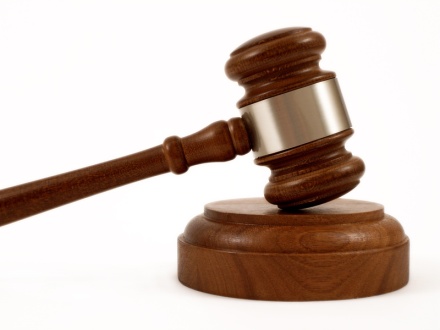 Объекты гражданских правоотношений
Вещи;
Услуги;
Информация;
Результаты интеллектуальной деятельности;
Нематериальные блага (жизнь, здоровье, достоинство личности, честь, доброе имя и т.д.).
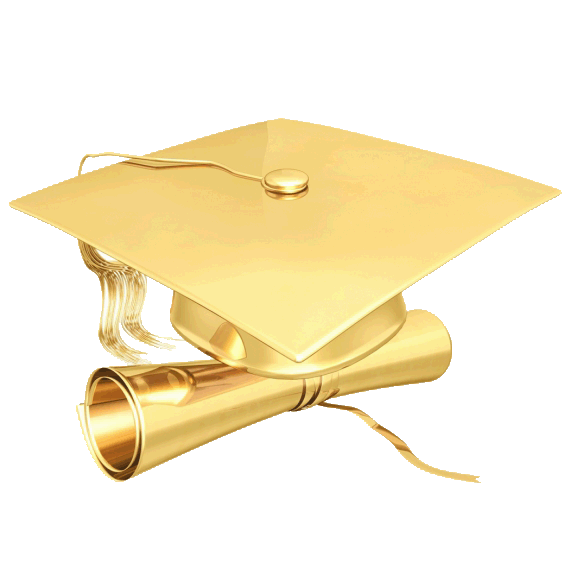 Содержание гражданского правоотношения - права и обязанности участников
Элементы гражданских правоотношений
Объекты 
правоотношений
Содержание 
правоотношений
Субъекты
 правоотношений
У гражданина возникают определенные имущественные и 
личные неимущественные права
Имущественные права
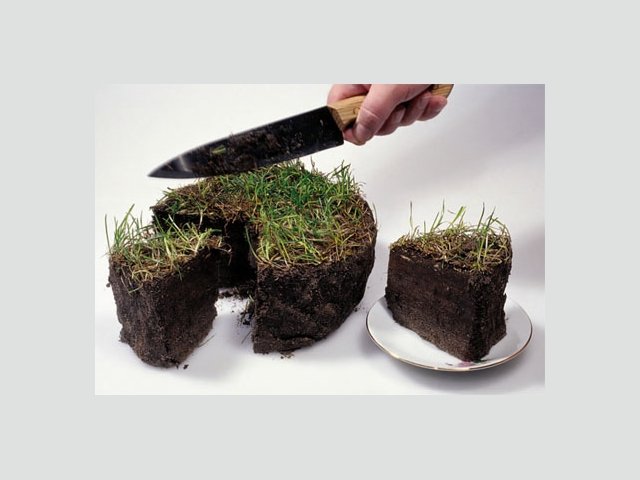 Право владения

Право пользования

Право распоряжения
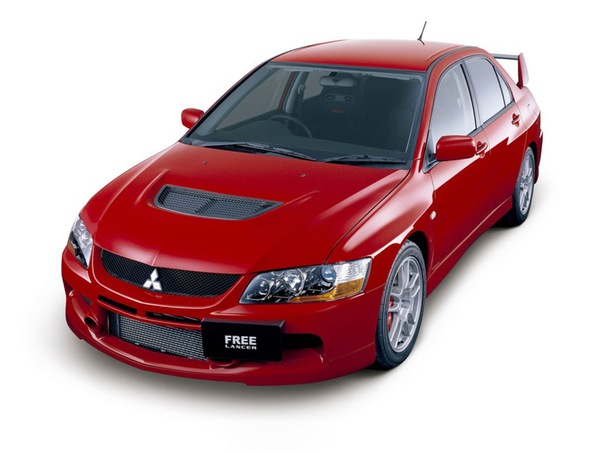 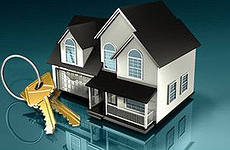 Личные неимущественные права
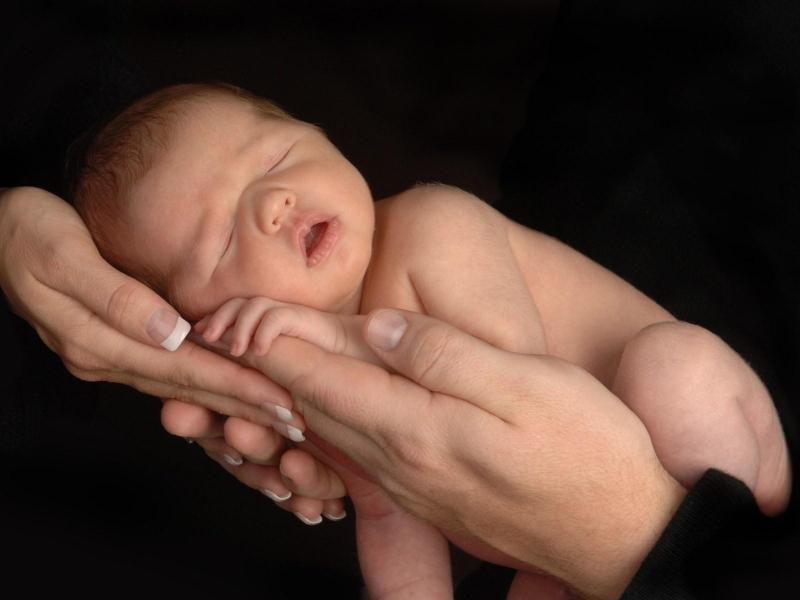 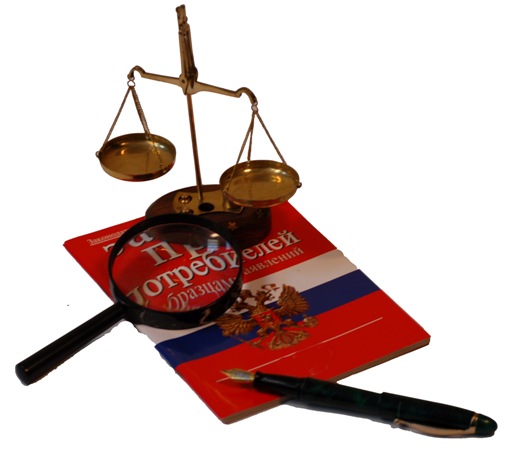 Право на жизнь


Право на имя


Право на честь и достоинство
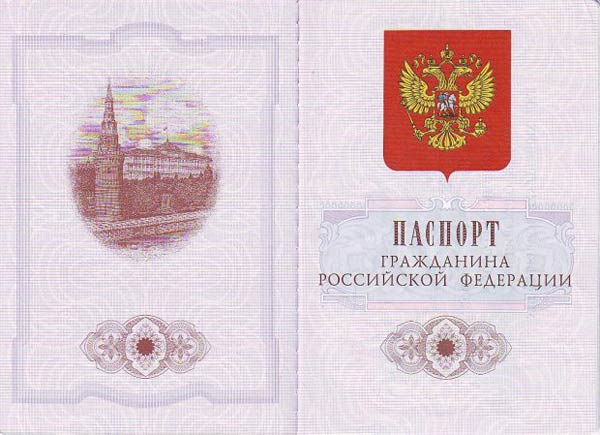 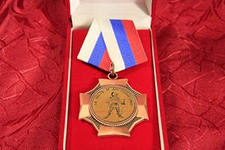 Право на интеллектуальную собственность
Это исключительные права как личного неимущественного, так и имущественного характера на результаты интеллектуальной, творческой деятельности.
Патентное 
право
Авторское
 право
Наследование
Это переход прав и обязанностей умершего лица к его наследникам в соответствии с нормами права.
Наследодатель – один человек, 
а наследников может быть несколько
По закону
По завещанию
Защита гражданских прав
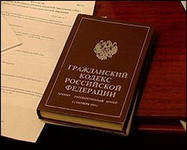 Статья 12 
Гражданского кодекса РФ.
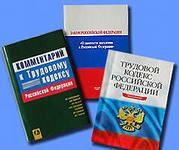 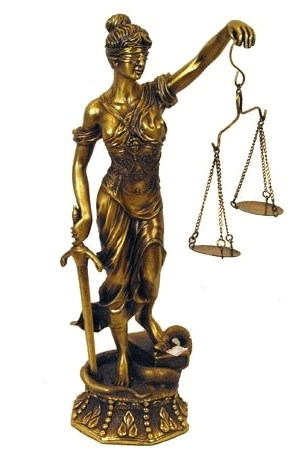 Работа с документомДокумент. Текст завещания . Из книги правоведа Э.А.Абашина. Стр.257
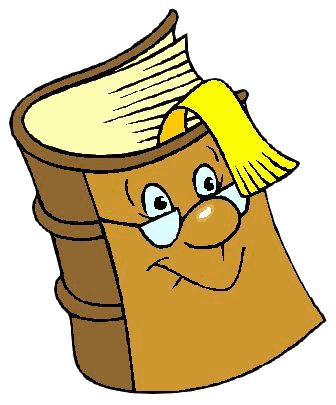 Вопросы и задания к документу:1. Охарактеризуйте представленный документ. 2. Кто является наследодателем, а кто – наследником? 3. Когда вступает в силу завещание? 4. Если бы Е.X.Бычков не оставил завещания, кто бы мог стать его наследником? 5. Представьте, что наследники, получившие в наследство незавещанный дом, не смогли договориться о том, как его поделить. Что им делать?
Закрепление материала
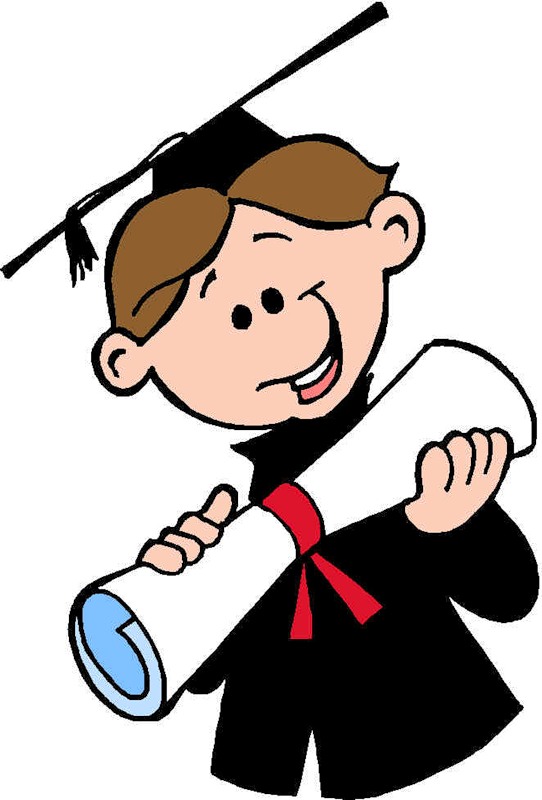 Домашняя работа
Параграф 22,
вопросы для самопроверки стр. 258
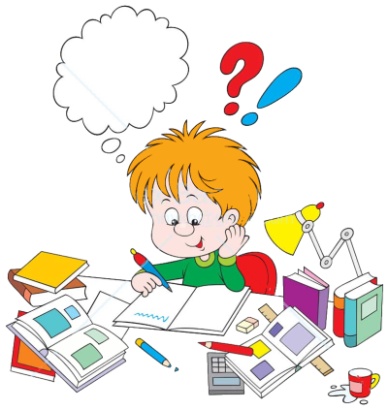 Домашнее задание:
Эссе - «Природа вложила в человека 
некоторые врождённые инстинкты, и одно из самых сильных чувств этого порядка –  чувство собственности».
 (П.А.Столыпин).